Определить, какие предметы издают звуки.
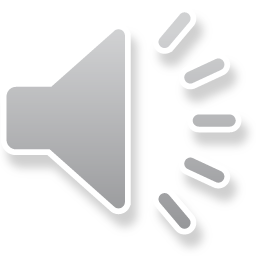 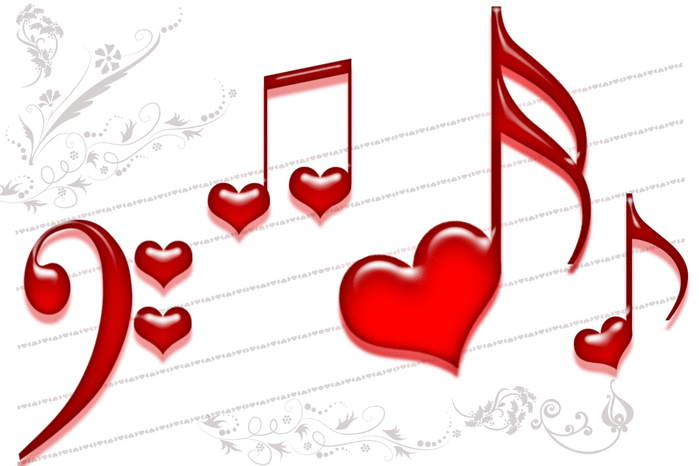 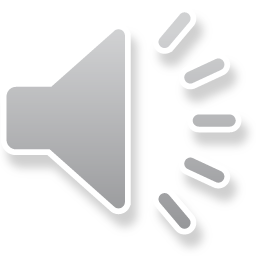 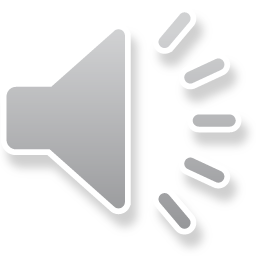